Dabar 6 godina kasnije - kamo s istraživačkim podacima?
Draženko Celjak, Sveučilišni računski centar Sveučilišta u Zagrebu
Bojan Macan, Institut Ruđer Bošković
Digitalni akademski arhivi i repozitoriji
nacionalna infrastruktura za digitalne repozitorije

repozitoriji na internetskoj adresi ustanove

kolovoz 2015.

pravna osoba upisana u Upisnik znanstvenih organizacija ili u Upisnik visokih učilišta
152 repozitorija 

138 ustanova

60% ustanova Z&VO
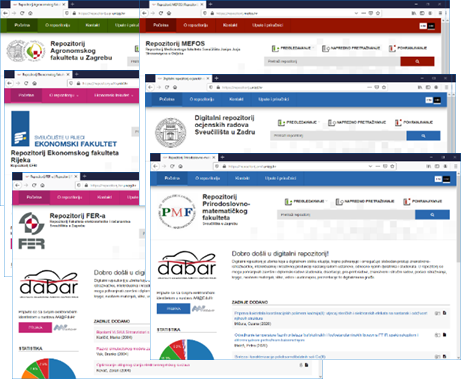 183.500+ objekata

47,2 % OA
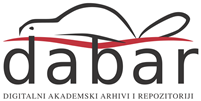 [Speaker Notes: 138 / 229]
16 vrsta digitalnih objekata
Rad objavljen u časopisu 
Rad objavljen u zborniku
Poglavlje knjige
Knjiga
Izlaganje na skupu
Skup podataka

Završni i diplomski rad
Umjetnički završni rad
Disertacija
Prilog
Obrazovni sadržaj

Umjetnička fotografija
Audio objekt
Audiovizualni objekt

Ostale vrste dokumenata
Virtualne zbirke
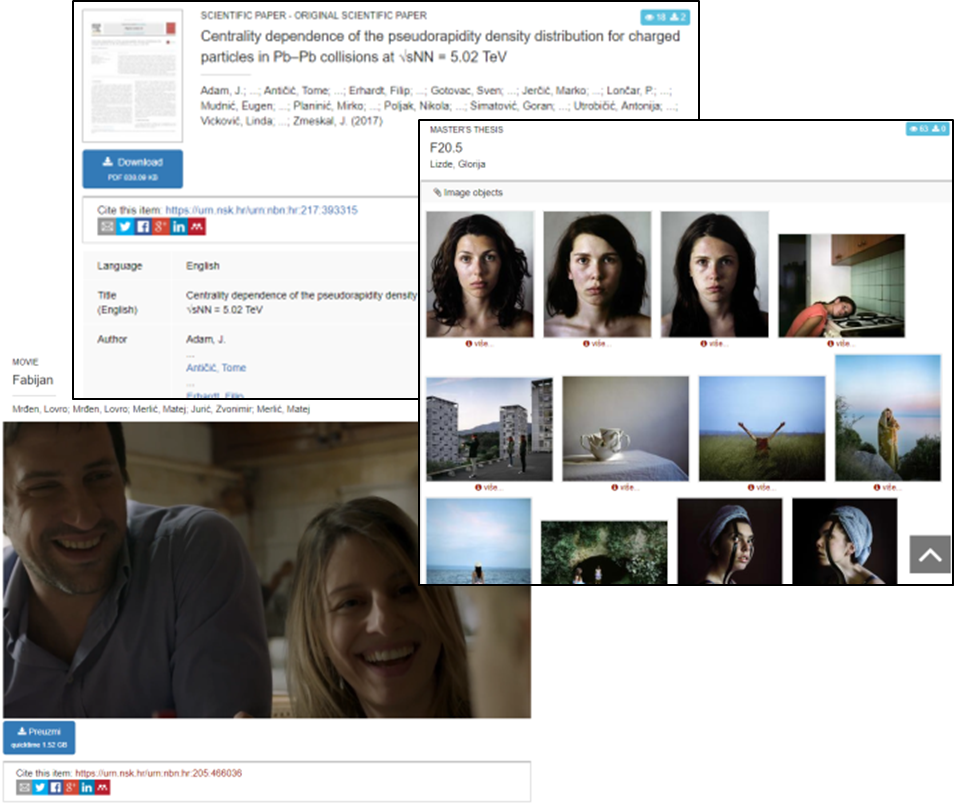 [Speaker Notes: izvještaji (tehnički, interni, projektni), tehnička dokumentacija, projektni prijedlozi, elaborati i studije, planovi rada]
Podaci u repozitorijima u Dabru
Dabar je infrastruktura za FAIR podatke!

Findable (PID, bogati metapodaci, tražilica, uključenost u druge usluge)
Accessible (HTTP)
Interoperable (otvoreni formati, MODS/DC/DataCite, poveznice)
Re-usable (licencije, opis u skladu s domenskim standardima)
Skupova podataka
32

Otvoreno dostupnih
27

Najveći skup
43 TB

Skup s najviše datoteka
193.945 datoteka
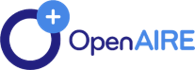 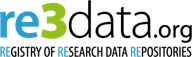 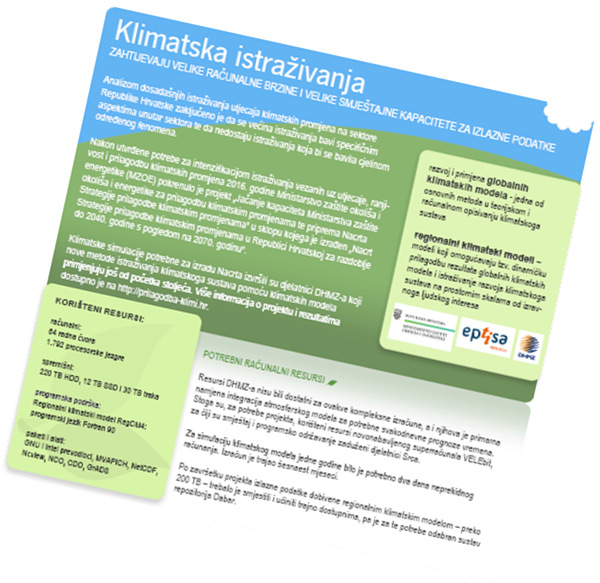 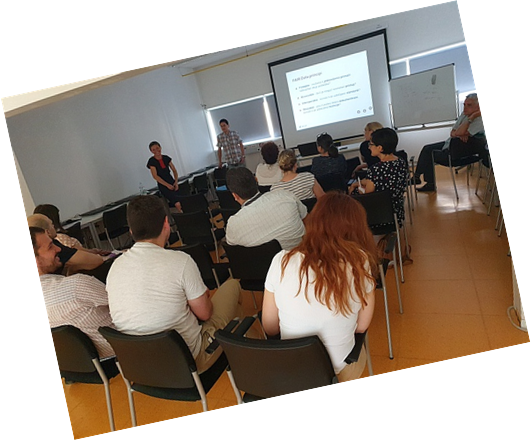 [Speaker Notes: Tečaj, priručnik]
PUP (DMP): radna vs. konačna verzija podataka
Planiranje
Planiranje
Planiranje
Prikupljanje
Prikupljanje
Prikupljanje
Korištenje
Korištenje
Korištenje
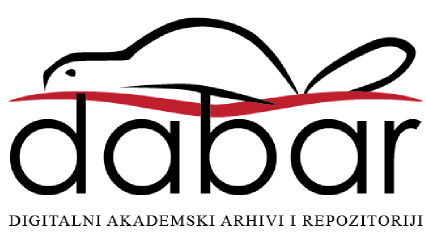 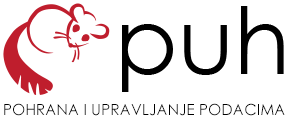 Dijeljenje
Razmjena
Dijeljenje
Obrada
Obrada
Obrada
Pohrana
Pohrana
Pohrana
Analiza
Analiza
Analiza
pojedinac ili grupa
pouzdano čuvanje tijekom projekta
institucijski ili tematski repozitorij
trajna pohrana 
dostupno korisnicima (citiranje)
[Speaker Notes: Koja je uloga repozitorija? Pohrana konačnih verzija (verzija koja je dostupna korisnicima, koju mogu citirati)]
Puh - Pohrana podataka tijekom istraživanja
Pristup podacima:
Web sučelje
Desktop klijent
Webdav protokol (mrežni disk)

200 GB za podatke
Mogućnost formiranja grupa

468 istraživača i nastavnika   |   https://www.srce.unizg.hr/puh/
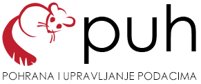 Novosti u Dabru
OpenAIRE Guidelines for institutional and thematic Repository Managers v4.1-rc1 - ožujak 2022.
webinar za urednike 

Dabar 2.0
nadogradnja tehnološke platforme (napuštanje Islandora okvira)
količina programskog koda: Islandora 1.109.928 linija, dok u Dabar moduli 454.332 linija
testiranje
lipanj 2022.
Otvoreni pristup i Dabar
47,2% objekata pohranjenih u digitalne repozitorije na Dabru dostupno u otvorenom pristupu
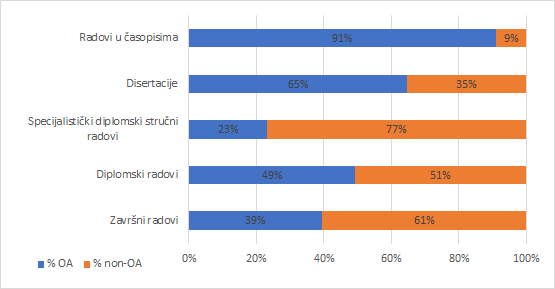 Vrste zapisa pohranjene u repozitorije na Dabru
Samoarhiviranje zapisa u Dabar
opcija koju svaki urednik digitalnog repozitorija može samostalno aktivirati za svoj repozitorij / određenu vrstu objekata

tu opciju za sada ima aktivirano 79 repozitorija
Zašto promovirati samoarhiviranje?
dugoročno je neodrživo za većinu knjižnica da knjižničari sami pohranjuju cjelokupnu znanstvenu produkciju ustanove + ocjenske radove obranjene na ustanovi u institucijski digitalni repozitorij
autori su ti koji imaju odgovarajuću verziju rada koju je potrebno pohraniti u repozitorij
potrebno ih je educirati o autorskim pravima – uloga knjižničara!
Kako motivirati autore na samoarhiviranje
donošenje politika/obveza otvorenog pristupa/otvorene znanosti
na razini države
na razini tijela koja financiraju znanstvene projekte
na razini ustanova
promocija institucijskog repozitorija i pozitivnih efekata otvorenog pristupa/otvorene znanosti
mehanizam 'mrkve i batine'
povezivanje obveze pohranjivanja znanstvene produkcije autora u repozitorij s drugim procedurama 
bilo koji oblik procedure vrednovanja, nagrađivanja, provjere
Primjer IRB-a
Odluka o obvezi pohrane znanstvenih, stručnih i popularnih radova u Repozitorij Instituta Ruđer Bošković - FULIR (2015.)
obavezno pohranjivanje digitalne kopije radova u FULIR
osiguravanje otvorenog pristupa kada god je to moguće
pohranjivanje raznih vrsta znanstvenih, stručnih i popularnih radova najkasnije u trenutku prihvaćanja za objavljivanje, odnosno prezentiranja/obrane rada
mogućnost izuzeća
povezivanje  ove Odluke s procedurom dodjele godišnjih nagrada ravnatelja za najbolje radove u prethodnoj godini
Politika otvorene znanosti i HR-OOZ
kao rezultati aktivnosti HR-OOZ-a će, između ostaloga, biti doneseni:
prijedlozi odredbi vezanih uz otvorenu znanost za novi zakon koji uređuje pitanja znanstvene djelatnosti
prijedlog nacionalnog plana otvorene znanosti
predložak politike otvorene znanosti za ustanove iz sustava znanosti I visokog obrazovanja
Budući razvoj Dabra
omogućavanje pohranjivanja novih vrsta objekata u Dabar:
plan upravljanja istraživačkim podacima
publikacije kojima je ustanova izdavač?
razvijanje interoperabilnosti s drugim informacijskim sustavima
CroRIS (osobito s njegovim budućim modulom CROSBI-jem)
ARGOS (preuzimanje dokumenata planova upravljanja istraživačkim podacima)
otvorena pitanja:
migracija cjelovitih tekstova zapisa iz CROSBI-ja u institucijske repozitorije na Dabru
otvaranje zamjenskog digitalnog repozitorija na Dabru za sve one zapise u trenutnom CROSBI-ju koji imaju pohranjene cjelovite tekstove, ali nisu pridruženi niti jednoj ustanovi/ustanova nema vlastiti institucijski repozitorij na Dabru
Hvala na pažnji!
dabar@srce.hr
https://dabar.srce.hr